Logo du regroupement avec tagline
Logo du regroupement avec tagline en blanc
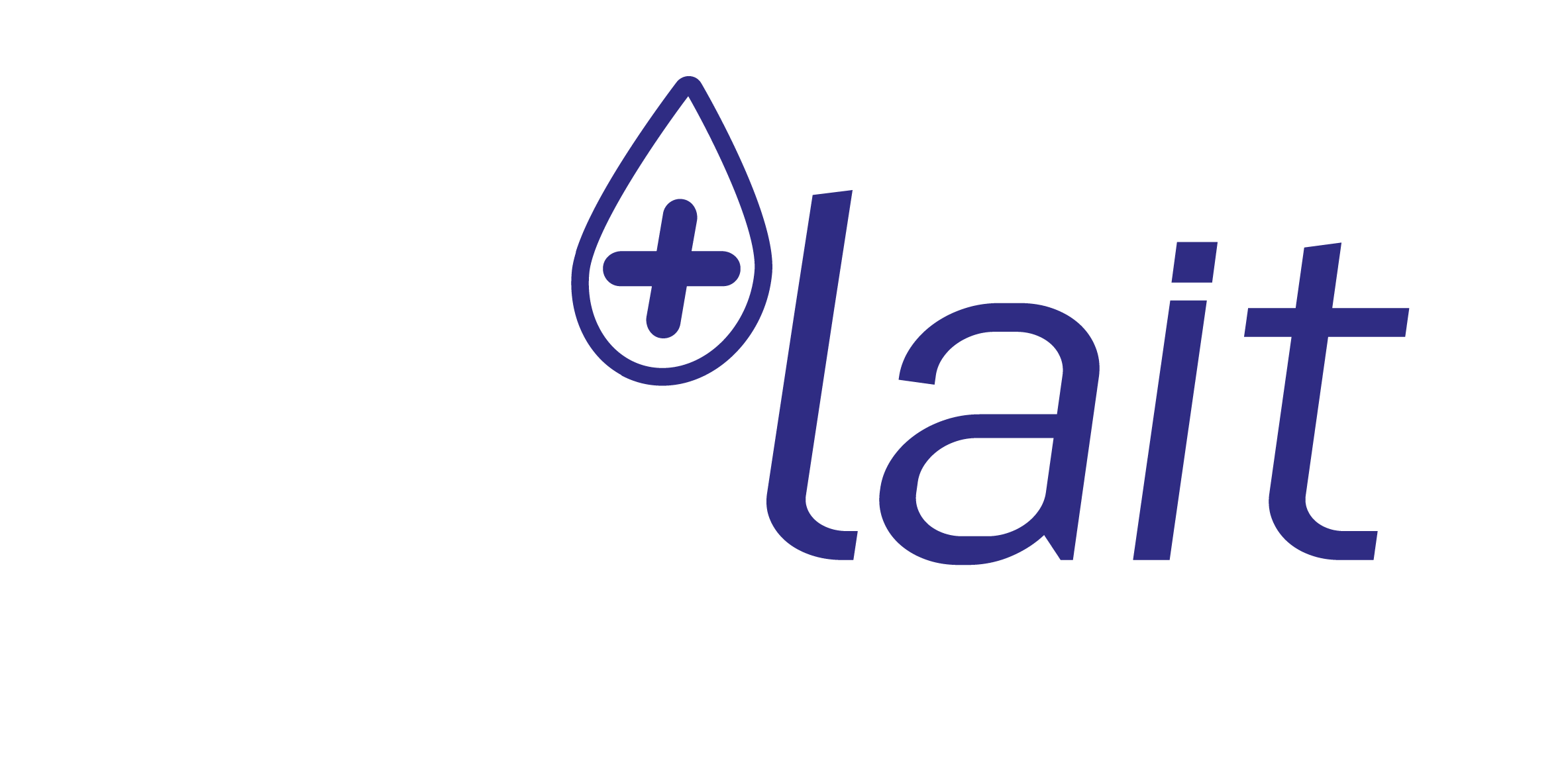 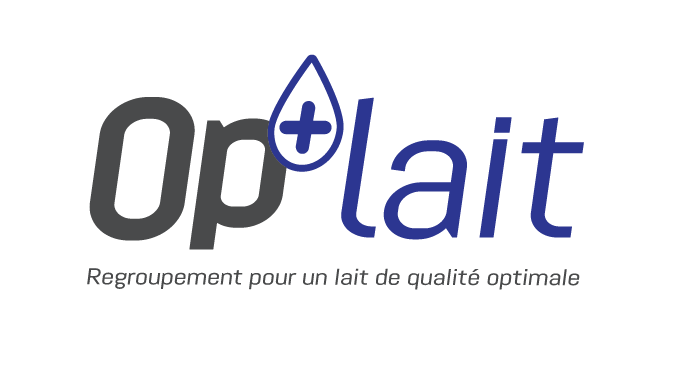 Logo du regroupement sans tagline
Logo du regroupement sans tagline blanc
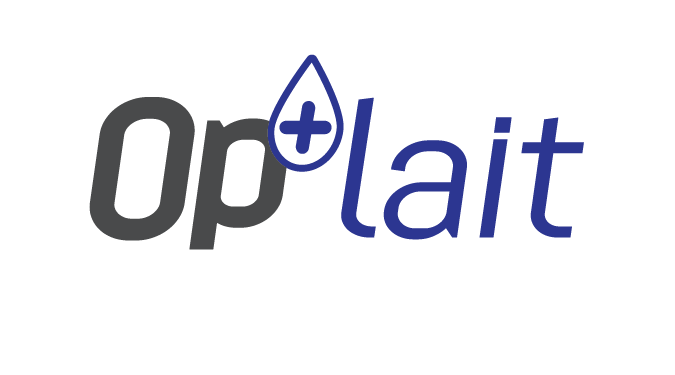 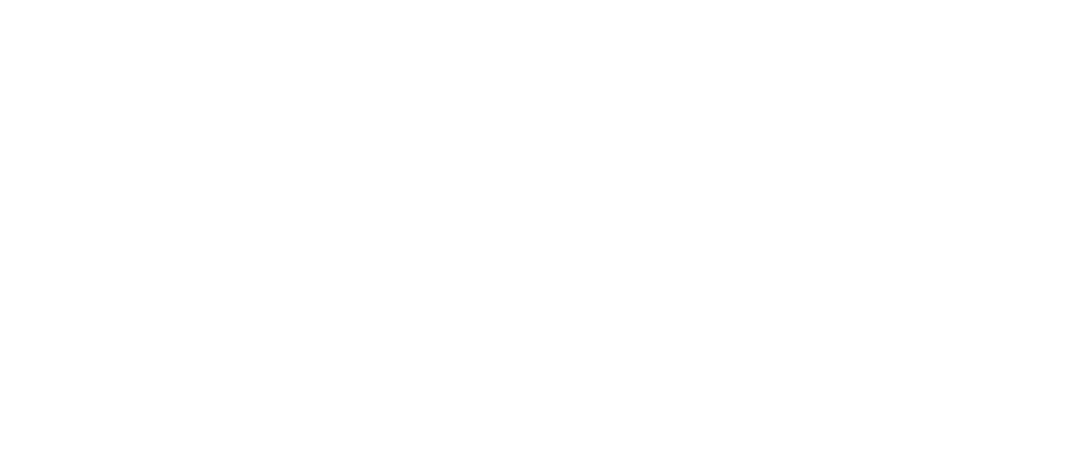 Bleu         #302C82
R=46
G=53
B=142
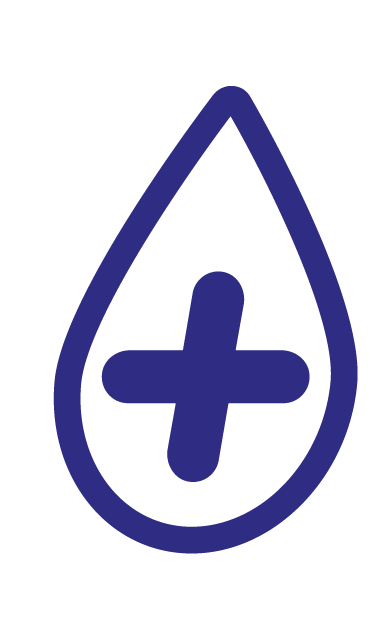 Goute
Gris           #504C4C
R=73
G=74
B=75
Logo du regroupement sans tagline noir
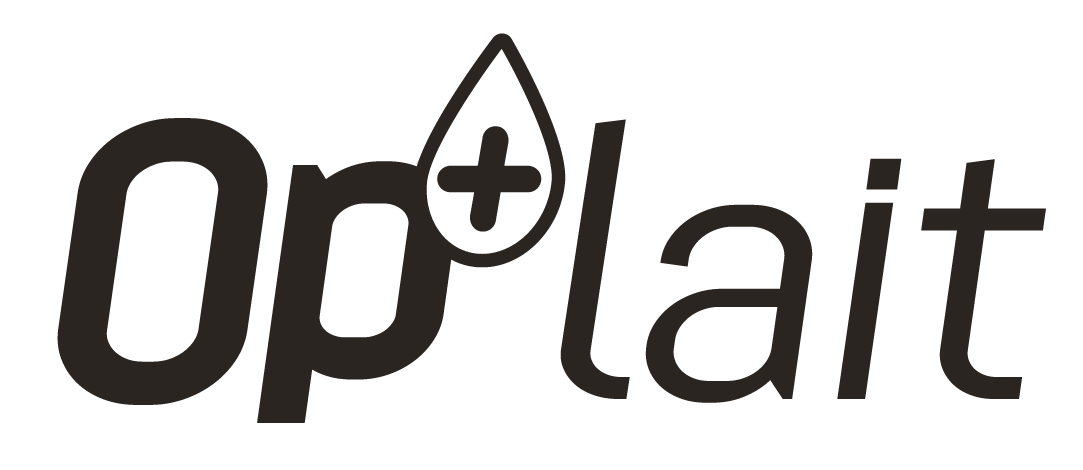 Tagline
Turquoise  #93D8E3
R=147
G=216
B=227
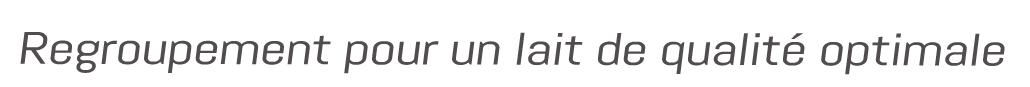